Эффективная коммуникацияс гостями в студии
тренинг
Модель коммуникативного процесса:
КТО (передает сообщение) – коммуникатор;

ЧТО (передается) – сообщение (текст);

КАК (осуществляется передача) – канал связи;

КОМУ (направлено сообщение) – реципиент (слушатель);

С  КАКИМ  ЭФФЕКТОМ – эффективность
2
Коммуникативные барьеры
понимания – 
фонетическое, семантическое или логическое непонимание (смысловым); 

социально-культурного различия – национальные особенности понимания обсуждаемых вопросов, различия в возрасте, поле или профессиональной направленности;

отношения – психологический феномен возникают при проявлении чувства неприязни, недоверия между собеседниками
3
Причины  плохой  коммуникации:
а) стереотипы  – упрощенные мнения относительно отдельных лиц или ситуаций, в результате нет объективного анализа и понимания людей, ситуаций, проблем;

б) «предвзятые представления» - склонность отвергать все, что  противоречит собственным взглядам, что ново, необычно («Мы верим тому, чему хотим верить» и редко осознаем, что толкование событий другим человеком столь же законно, как и наше собственное);

в) плохие отношения между людьми, поскольку если отношение человека враждебное, то трудно его убедить в справедливости вашего взгляда;

г) отсутствие внимания и интереса собеседника,  интерес   возникает, когда человек осознает значение информации для себя;

д) пренебрежение фактами, т. е. привычка  делать  выводы-заключения  при отсутствии достаточного числа фактов;

е) ошибки в построении высказываний:  неправильный  выбор слов, сложность сообщения, слабая убедительность, нелогичность и т. п.;

ж) неверный выбор стратегии и тактики общения.
4
Коммуникативная компетентность
– способность устанавливать и поддерживать необходимые контакты с другими людьми 


                               способности 
       КК                  знания 
                                умения
5
Коммуникативные умения
умение вступать в контакт;
умение задавать вопросы;
умение вести «малый разговор»;
умение стимулировать партнера к прояснению его позиции, предложений и т. п.;
умение услышать и понять то, что имел в виду партнер;
умение воспринять и понять то, что партнер не в состоянии был выразить;
умение передать партнеру, что его услышали и поняли;
умение выравнивать эмоциональное напряжение, в беседе.
В любой форме общения можно выделить следующие этапы:
1. Установление контакта – достигается первичное согласие (вербальная и невербальная коммуникации)

2. Ориентация в ситуации – формируется объединяющий интерес,  готовность партнера к соглашению о совместных действиях (особенности организации пространства, установление раппорта)

3. Основной процесс – формирование устойчивого контакта, обеспечивают дальнейшую совместную деятельность (обсуждение проблемы, принятие решения) 

4. Выход из контакта
Психологические сигналы, располагающие к контакту
Значимо, не что говорится, а как это делается
Алан Пиз, австралийский специалист по «языку телодвижений»  утверждает, что информация передается с помощью:
слов - 7% информации,
 звуковых средств (включая тон голоса, интонацию и т. п.) - 38%,
 мимики, жестов, позы - 55%
10
Раппорт — это стремление показать собеседнику, что мы понимаем его чувства
Отражать людей можно различными способами.

Через язык тела (поза, в которой вы сидите или стоите, положение ног, жестикуляция, положение головы, походка, выражение лица, дыхание, прикосновение, одежда)

Через речь (тембр голоса, темп речи, набор слов, тон, сила голоса, использование профессиональных слов и выражений)

Через чувства (терпимость, заинтересованность, включенность, проявление уважения к квалификации, чертам характера и опыту собеседника).
Определение ведущей модальности(визуал, аудиал, кинестетик)
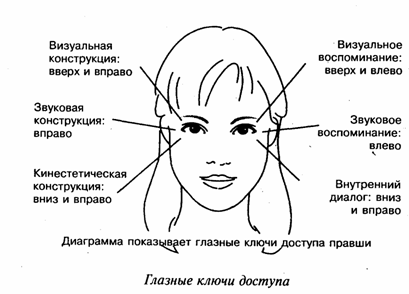 Техники слушания
Техники, не способствующие пониманию партнера
Негативная оценка – в беседе мы сопровождаем высказывания партнера репликами вроде: «Глупости ты говоришь…», «Ты, я вижу, в этом вопросе ничего не понимаешь…», «Я бы мог вам это объяснить, но боюсь, вы не поймете...» и т.п.
Игнорирование – мы не принимаем во внимание того, что говорит партнер, пренебрегаем его высказываниями.
Эгоцентризм – мы пытаемся найти у партнера понимание только тех проблем, которые волнуют нас самих.

 Промежуточные техники
Выспрашивание – мы задаем партнеру вопрос за вопросом, явно стараясь разузнать что-то, но не объясняем ему своих целей.
Замечание о ходе беседы – в ходе беседы мы вставляем высказывания типа: «Пора приступить к предмету разговора…», «Мы несколько отвлеклись от темы…», «Давайте вернемся к цели нашего разговора…» и т.д.
Поддакивание – мы сопровождаем высказывания партнера реакциями типа: «Да-да…», «Угу…».

 Техники, способствующие пониманию партнера – активное слушание
Формулирование вопросов
Малый разговор 
Вербализация А, Б, В
Активное слушание – необходимо для того, чтобы не оказаться пленником двух драм — слушания и понимания
Техники «малого разговора»
Критерии «правильного» малого разговора:
он приятен; 
он вовлекает; 
он располагает; 
он дает пищу для следующего малого разговора.

1. Цитирование партнера
2.  Позитивные констатации
3.  Информирование
4.  Интересный рассказ
СПАСИБО ЗА ВНИМАНИЕ!
Осецкая Ирина Алексеевна
г. Владивосток, о.Русский, п. Аякс, кампус ДВФУ, корпус А, 810
моб. 89025243387
ose-ira@yandex.ru